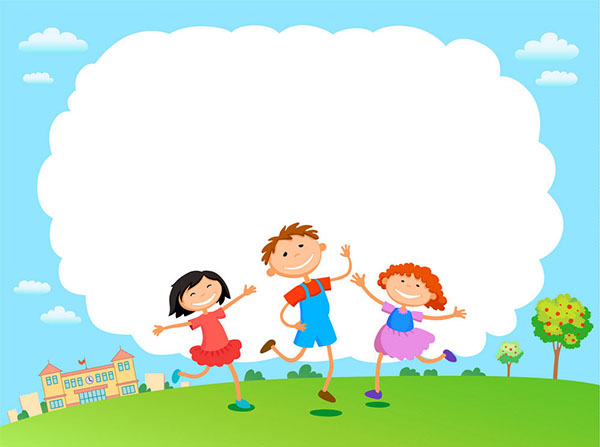 PHÒNG GIÁO DỤC VÀ ĐÀO TẠO QUẬN LONG BIÊN
CHÀO MỪNG CÁC EM HỌC SINH LỚP 2
ĐÃ ĐẾN VỚI TIẾT HỌC THỂ DỤC NGÀY HÔM NAY
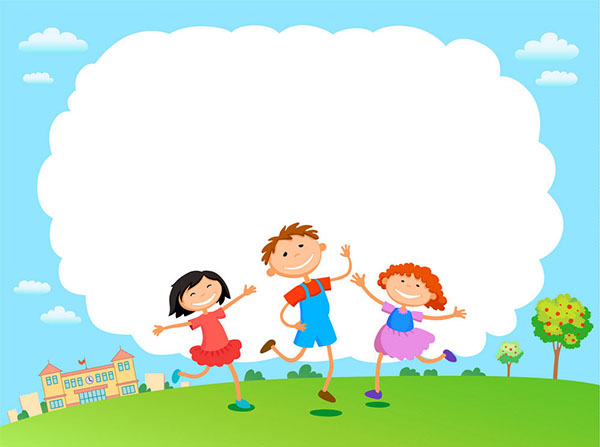 PHÒNG GIÁO DỤC VÀ ĐÀO TẠO QUẬN LONG BIÊN
CHÀO MỪNG CÁC EM HỌC SINH LỚP 2
ĐÃ ĐẾN VỚI TIẾT HỌC THỂ DỤC NGÀY HÔM NAY
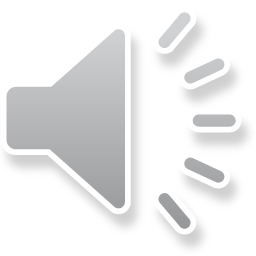 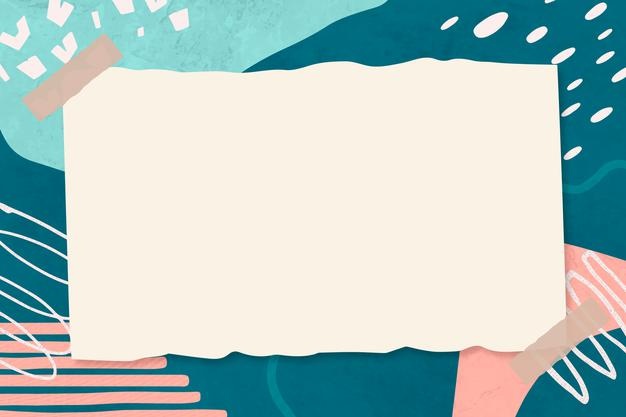 THỂ DỤC 2
BÀI : BÀI TẬP PHỐI HỢP DI CHUYỂN 
VÒNG PHẢI, VÒNG TRÁI
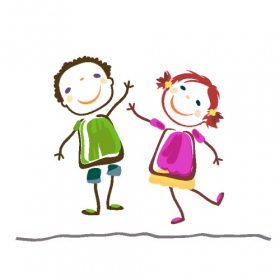 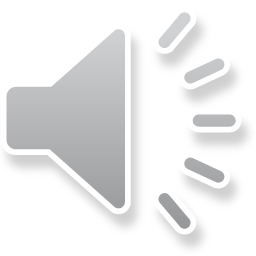 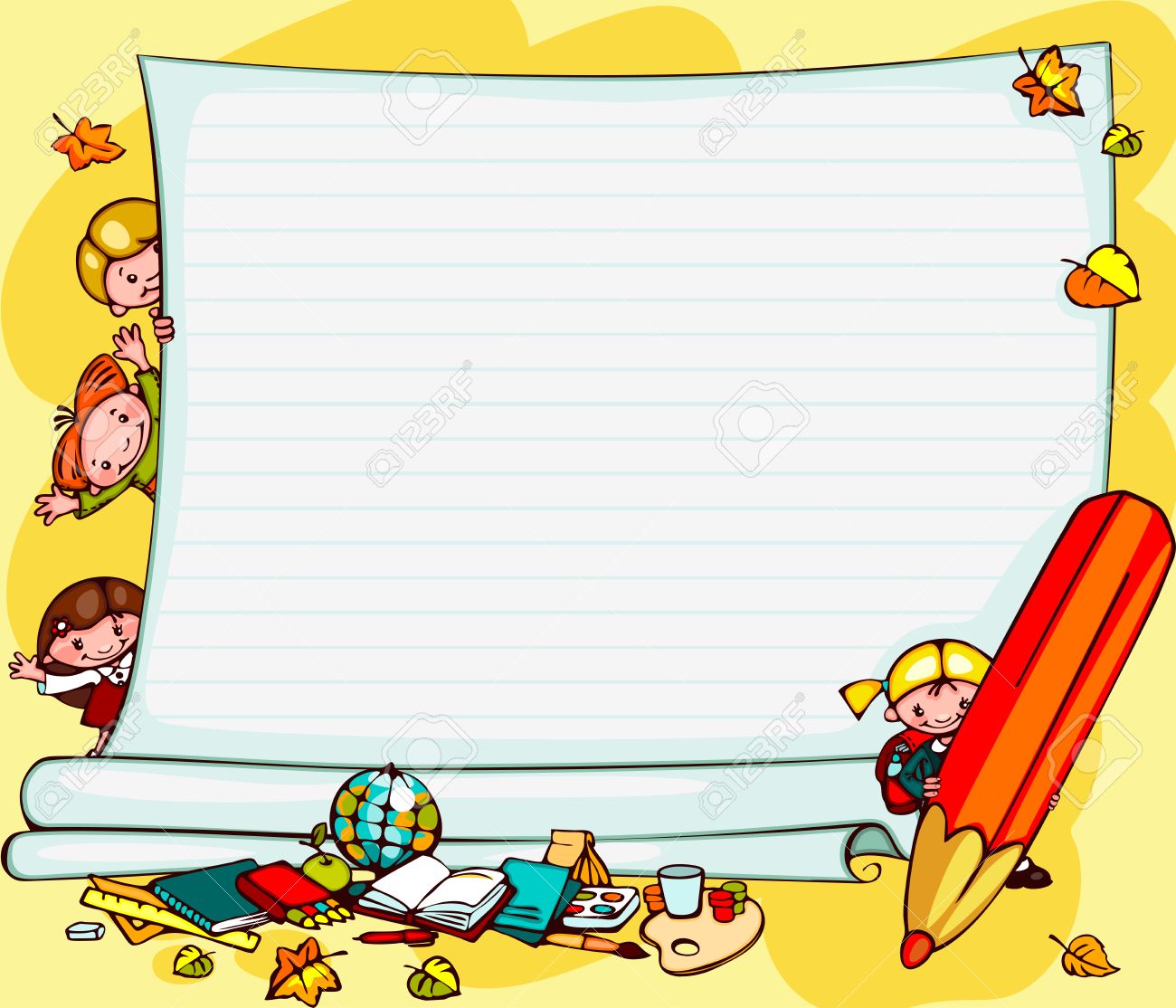 YÊU CẦU CẦN ĐẠT

 Biết và thực hiện được các bài tập phối hợp di chuyển vòng trái, vòng phải.
-     Nghiêm túc, tích cực trong tập luyện.
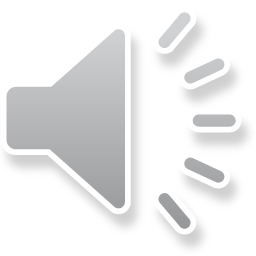 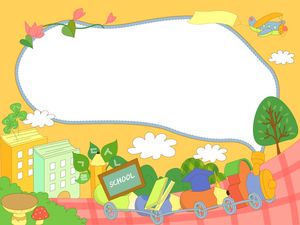 TRANG PHỤC TẬP LUYỆN
-Giầy thể thao.
-Trang phục thể thao gọn gàng đảm bảo cho quá trình tập luyện.
VỊ
SỰ
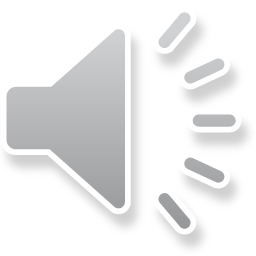 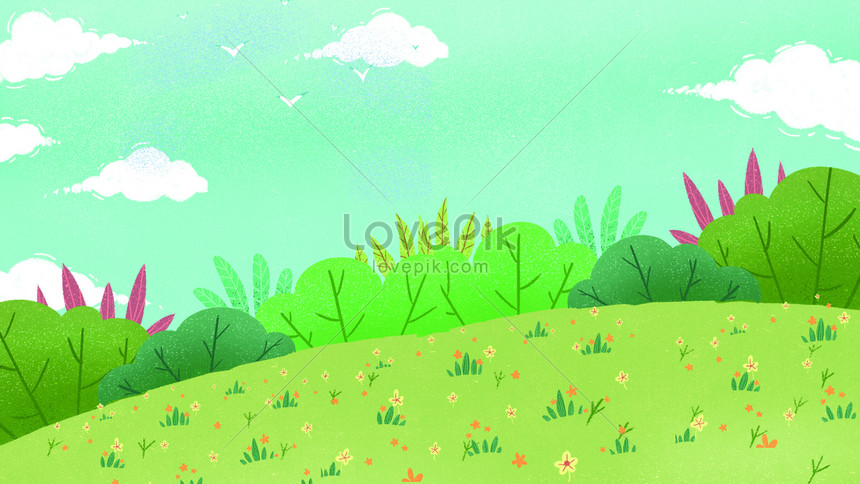 KHỞI ĐỘNG
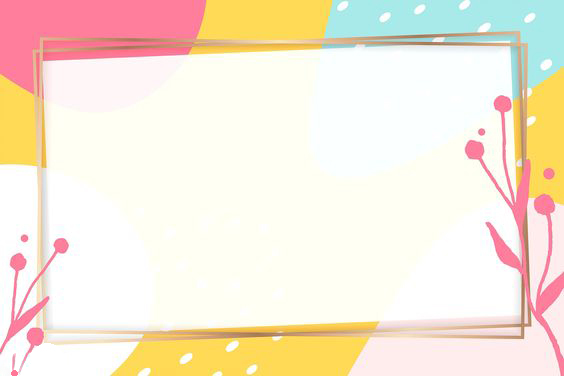 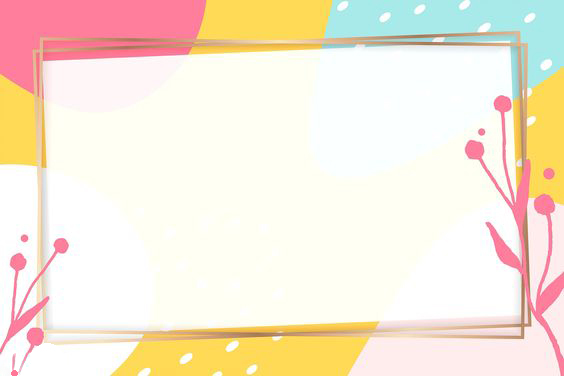 HOẠT ĐỘNG 2: KIẾN TẠO KIẾN THỨC KỸ NĂNG
HỌC ĐI THƯỜNG THEO VẠCH KẺ
VÒNG TRÁI (VÒNG PHẢI) HAI TAY PHỐI HỢP TỰ NHIÊN
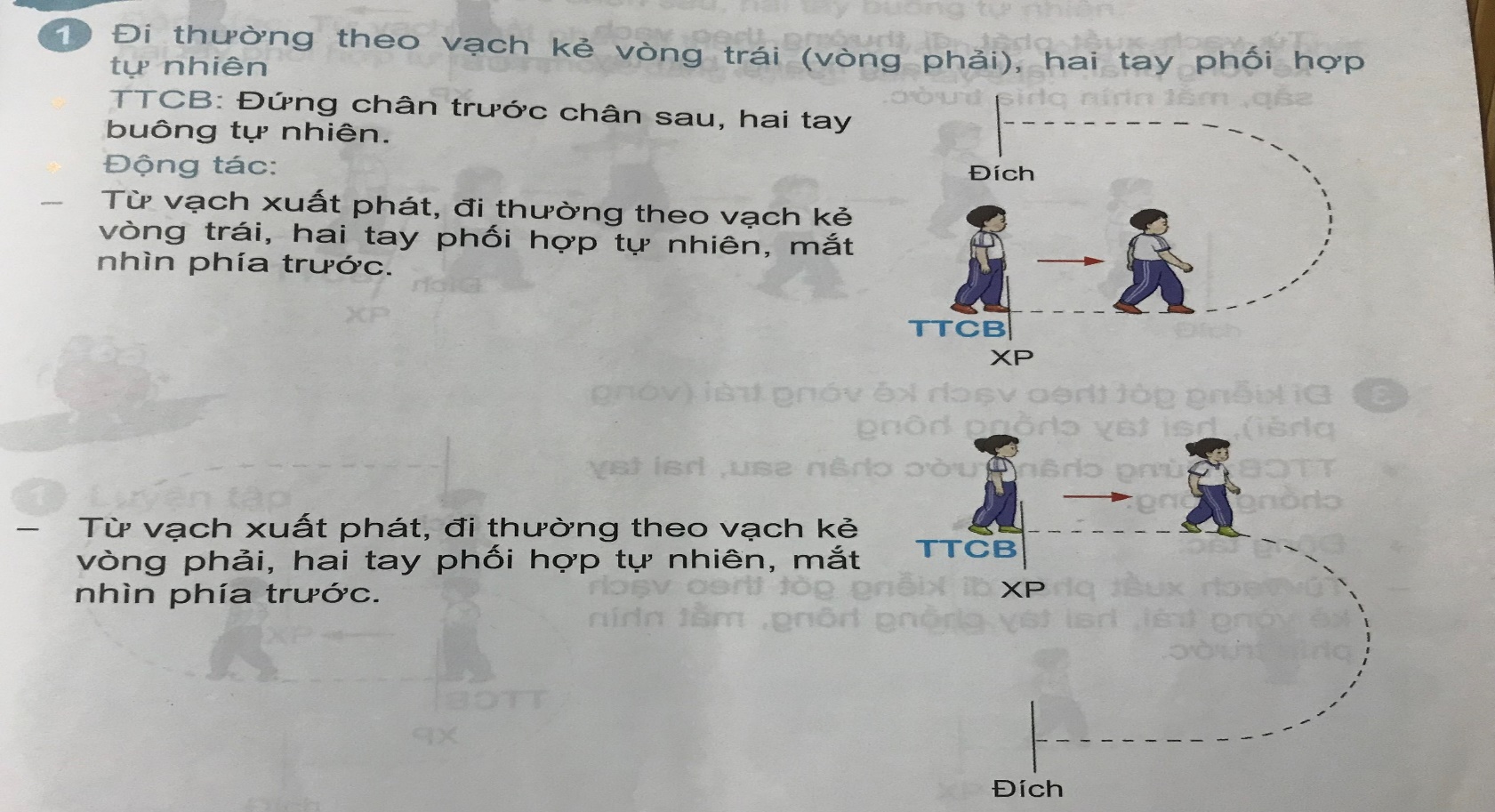 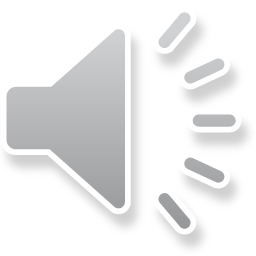 -Em hãy quan sát và chỉ ra tên những nét vẽ ?
ĐI THEO VẠCH KẺ VÒNG TRÁI 
(VÒNG PHẢI) HAI TAY CHỐNG DANG NGANG
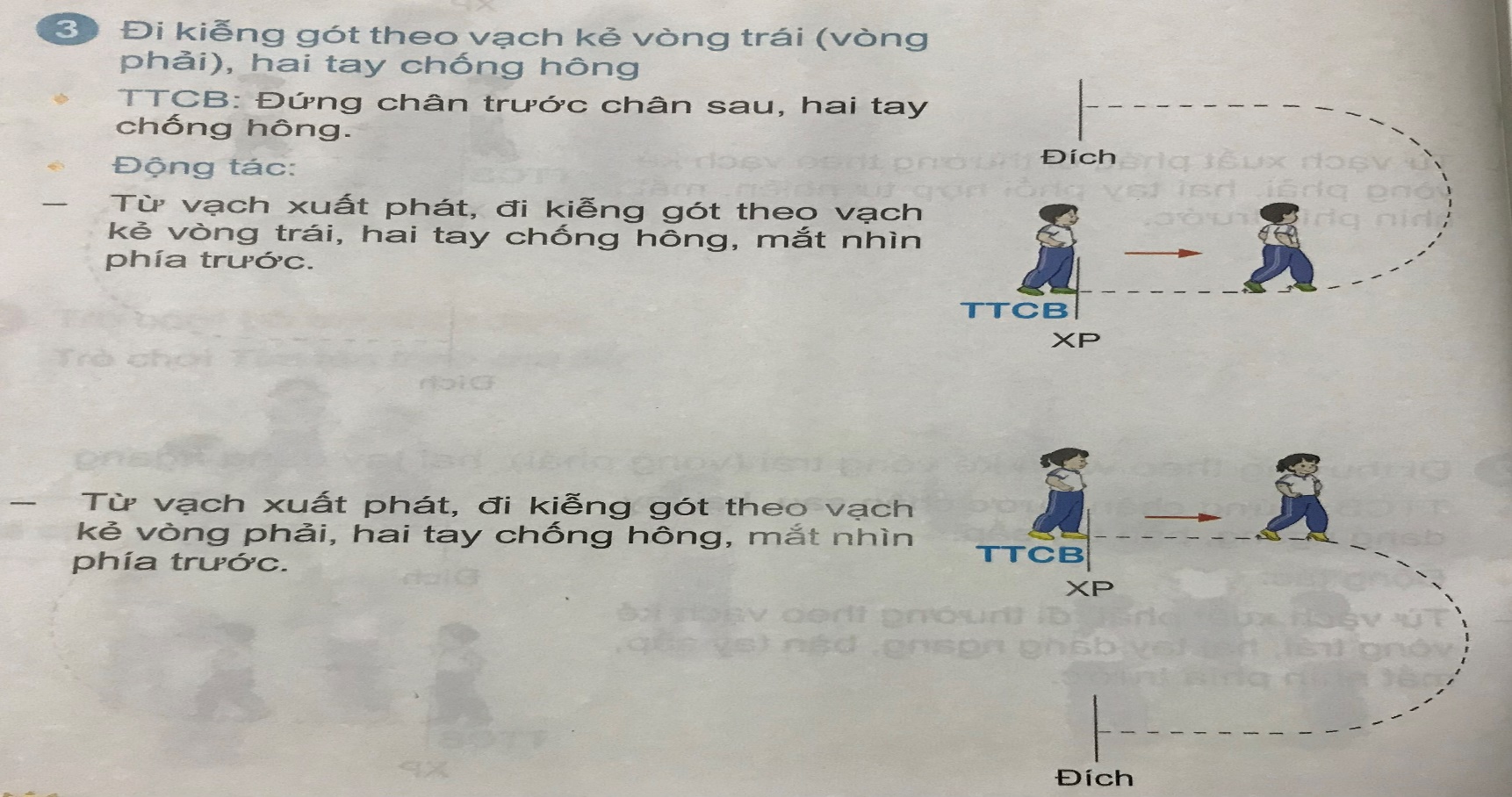 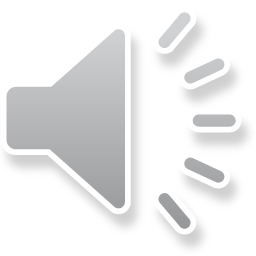 ÔN TRÒ CHƠI NHẢY ĐÚNG NHẢY NHANH
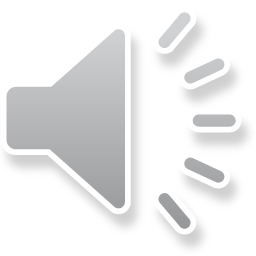 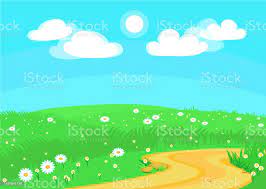 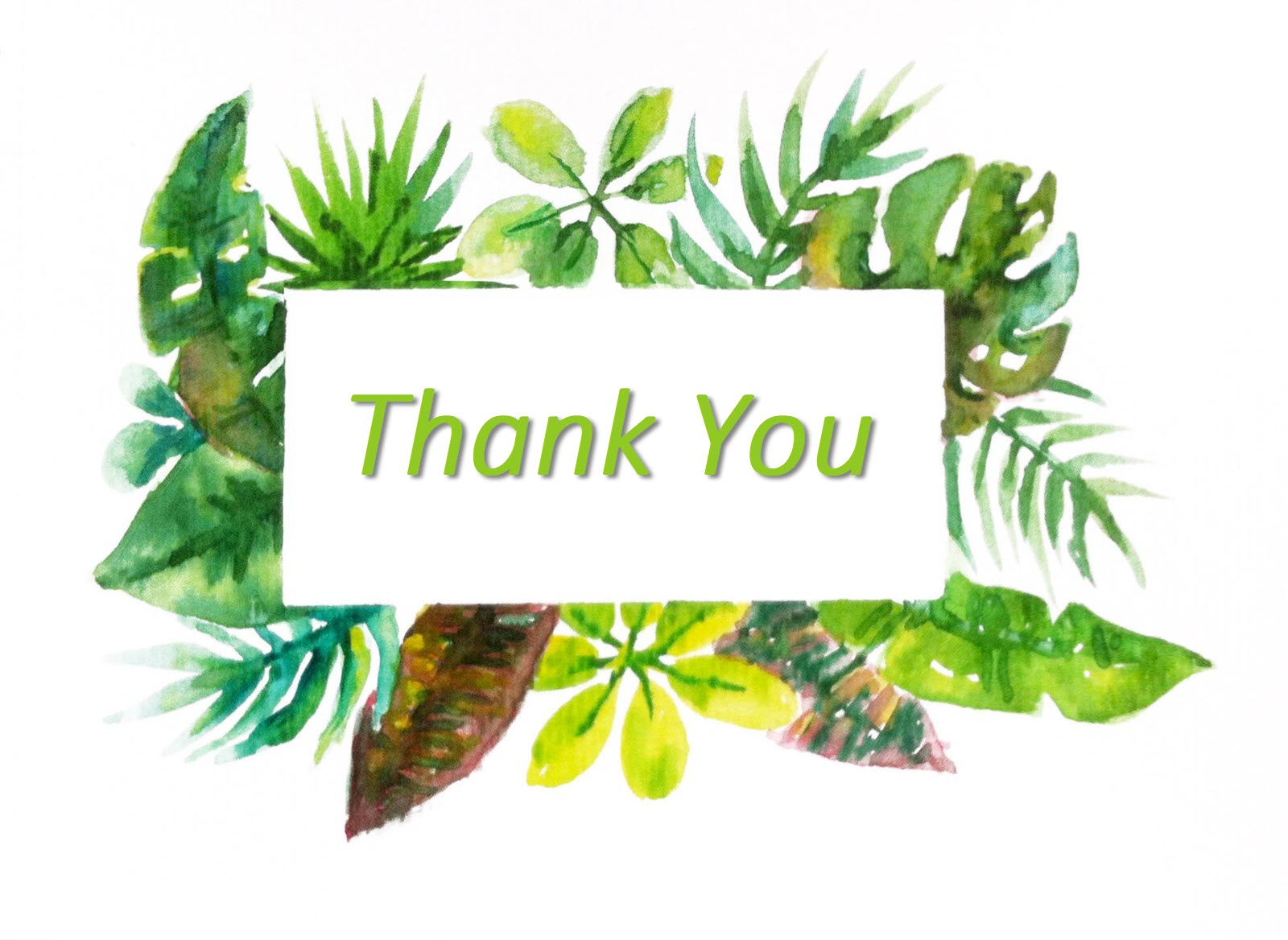 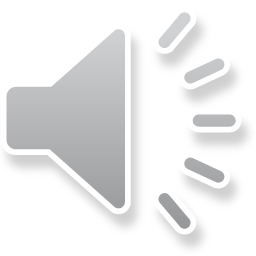